On the Relative Pricing of Long-Maturity Index Options and Collateralized Debt Obligations
PIERRE COLLIN-DUFRESNE
ROBERT S. GOLDSTEIN
FAN YANG
The Journal of Finance, Dec 2012
Overview
Jointly price long-dated S&P 500 index options and CDO tranches of corporate debt.
Investigate a structural model of market and firm-level dynamics.
Index option -> Market dynamics
Term structure of credit spreads -> Idiosyncratic dynamics
Empirical results:
Before crisis, all tranches can be well-priced out-of-sample
After crisis, senior tranche price can be captured with jump
Therefore, senior tranche provide information on catastrophic risk and no mispricing according to the model.
9/22/2017
On the Relative Pricing of Long-Maturity Index Options and Collateralized Debt Obligations
2 / 37
Reasons for Writing the Paper
Widely known underestimation of risk in subprime mortgages but Less well-known the dramatic decline across major asset classes
It’s difficult to price as default events are rare for major assets in the past

Q:
Whether there was significant flaw in CDO pricing methodology?
In 2009, "Recipe for Disaster: The Formula That Killed Wall Street," Wired Magazine blame for the use of Vasicek model
9/22/2017
On the Relative Pricing of Long-Maturity Index Options and Collateralized Debt Obligations
3 / 37
Previous Work
Co val, Jurek, and Stafford (CJS (2009)) investigate CDO from IG Corp Bond
Derive from 5-yr index options across multiple strikes
Systematic: Firm-level Beta + Market Dynamics
Idiosyncratic: Calibrate volatility to equity returns + Norm. Dist
Company default at maturity if fall below Merton Structural Model threshold
Findings:  Senior tranches credit spreads too low whereas junior credit spreads too high. 
                 Systematic risk has been ignored in pricing.
"preferred" stochastic volatility diffusion model (SVCJ) of Chernov, and Johannes (BCJ(2007))
9/22/2017
On the Relative Pricing of Long-Maturity Index Options and Collateralized Debt Obligations
4 / 37
Improvements
Introduce dynamic structural model of default for each firm in the portfolio
Applied to multiple maturities (Calibrate on entire term structure of CDX)
Why short-term CDX calibration important?
	1. Default timing information is incorporated which impacts equity tranche significantly
	2. Idiosyncratic component
	3. Jump should be considered for short-term (Otherwise, too much shift to tail)
	4. CDX compose total risk
9/22/2017
On the Relative Pricing of Long-Maturity Index Options and Collateralized Debt Obligations
5 / 37
Improvements
Default occurs at the time the value fall below threshold
A relative pricing across the stock option and CDO markets and pricing CDO tranches out-of-sample
Two stochastic volatility processes in modeling the process
	(Additional freedom to calibrate on both long-term and short-term)
9/22/2017
On the Relative Pricing of Long-Maturity Index Options and Collateralized Debt Obligations
6 / 37
Model Specification
A. Market Dynamics for Pricing S&P 500 Options
Standard affine model with two stochastic volatility processes
Common method: Local volatility model + traded options
Difficulties: 
To study super-senior tranche,  far extrapolation is required
Solution: Joint-Markov affine jump diffusion process
Consistent with extrapolation and from economically motivated dynamics
State price density surface can be acquired once calibrated
9/22/2017
On the Relative Pricing of Long-Maturity Index Options and Collateralized Debt Obligations
7 / 37
Model Specification
A. Market Dynamics for Pricing S&P 500 Options
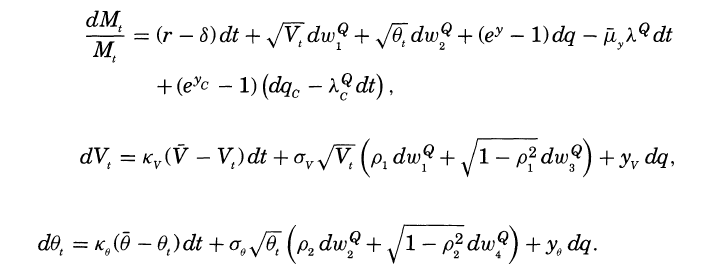 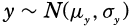 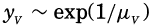 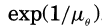 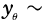 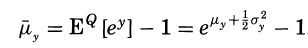 9/22/2017
On the Relative Pricing of Long-Maturity Index Options and Collateralized Debt Obligations
8 / 37
Model Specification
9/22/2017
On the Relative Pricing of Long-Maturity Index Options and Collateralized Debt Obligations
9 / 37
Model Specification
B. Firm Dynamics and Structural Default Model
Individual firm dynamics
Regression on unlevered Asset Value vs. levered mkt return
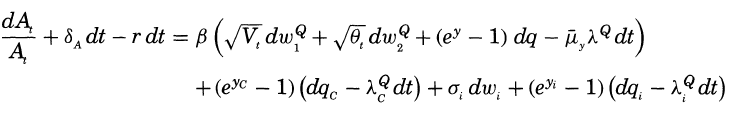 Payout Ratio
Systematic Jump
Idiosyncratic Jump
9/22/2017
On the Relative Pricing of Long-Maturity Index Options and Collateralized Debt Obligations
10 / 37
Model Specification
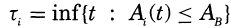 9/22/2017
On the Relative Pricing of Long-Maturity Index Options and Collateralized Debt Obligations
11 / 37
Model Specification
C. Basket CDS Index – Synthetic CDO Tranches (CDX)
 The protection buyer makes payments (sometimes upfront) until the maturity of the contract, or until one of the constituents experiences a default event. In the latter case, the protection buyer delivers a defaulted bond for the notional amount in the index to the protection seller in return for the notional (1/125 of the index notional) of the bond in the index.
Assume 0 upfront payment
9/22/2017
On the Relative Pricing of Long-Maturity Index Options and Collateralized Debt Obligations
12 / 37
Model Specification
C. Basket CDS Index – Synthetic CDO Tranches (CDX)
Index protection seller value (premium):



Index protection buyer value:
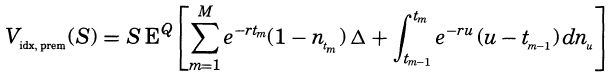 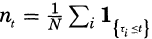 Time Fraction
Accrued
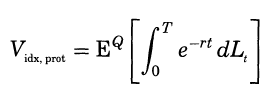 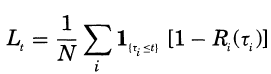 9/22/2017
On the Relative Pricing of Long-Maturity Index Options and Collateralized Debt Obligations
13 / 37
Model Specification
D. CDO Tranche Spreads
CDX.IG have 6 CDO tranches and attachment points are : 
0-3% Equity tranche; 3-7% (mezzanine); 
7-10%, 10-15%, and 15-30% (senior); and 30-100% (super senior)
The buyer of protection tranche pays premium corresponding to the remaining tranche notional times the tranche spread until maturity
9/22/2017
On the Relative Pricing of Long-Maturity Index Options and Collateralized Debt Obligations
14 / 37
Model Specification
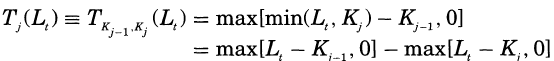 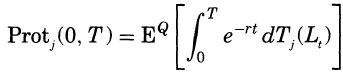 9/22/2017
On the Relative Pricing of Long-Maturity Index Options and Collateralized Debt Obligations
15 / 37
Model Specification
D. CDO Tranche Spreads
Protection Seller value (Tranche, except for equity and super-senior):


Equity tranche(upfront prem. U + 500bps):


Super-senior tranche
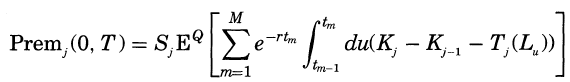 Remainder
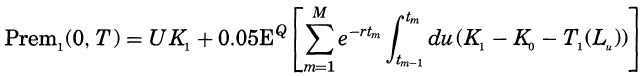 Less sensitive to timing
Recovery
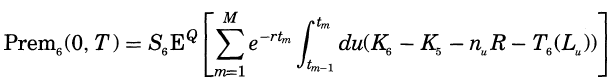 9/22/2017
On the Relative Pricing of Long-Maturity Index Options and Collateralized Debt Obligations
16 / 37
Model Specification
9/22/2017
On the Relative Pricing of Long-Maturity Index Options and Collateralized Debt Obligations
17 / 37
Data (Simplified)
Primary: (Range :2004.09 – 2008.09) 
European Option Implied Vol 1- and 5-year and moneyness 0.5-1.5
CDX.IG 1-5yr and tranche spread 3- and 5-year maturities
Note that on-the-run CDX series (different maturities) are introduced every 6 months
Synthetic CDO tranches based on Dow Jones CDX North American IG Index
Unfunded, levered, liquid
9/22/2017
On the Relative Pricing of Long-Maturity Index Options and Collateralized Debt Obligations
18 / 37
Calibration
9/22/2017
On the Relative Pricing of Long-Maturity Index Options and Collateralized Debt Obligations
19 / 37
Calibration
Persistent- Long-term
Jump size and intensity
9/22/2017
On the Relative Pricing of Long-Maturity Index Options and Collateralized Debt Obligations
20 / 37
Calibration
Pre-crisis(06/15/2005)
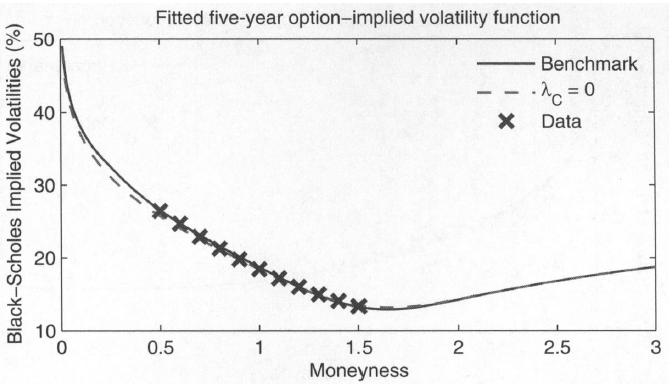 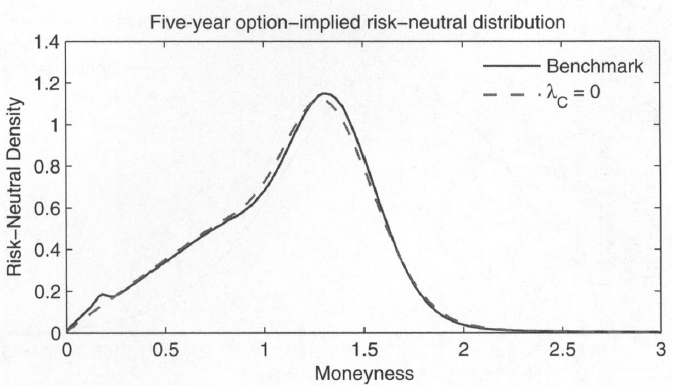 9/22/2017
On the Relative Pricing of Long-Maturity Index Options and Collateralized Debt Obligations
21 / 37
Calibration
During crisis(05/21/2008) (Divergence on distribution)
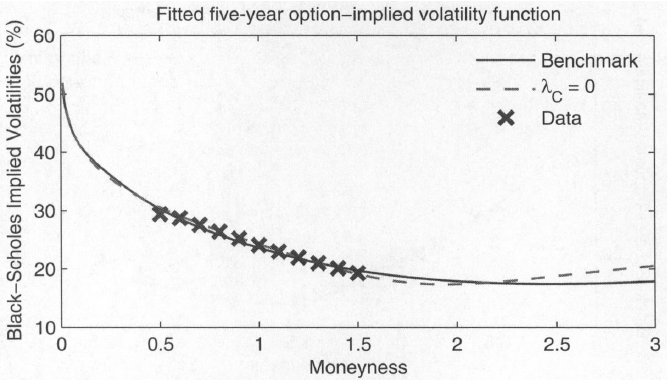 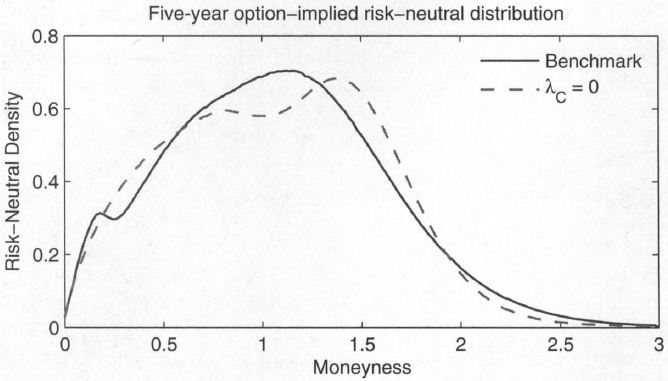 9/22/2017
On the Relative Pricing of Long-Maturity Index Options and Collateralized Debt Obligations
22 / 37
Calibration
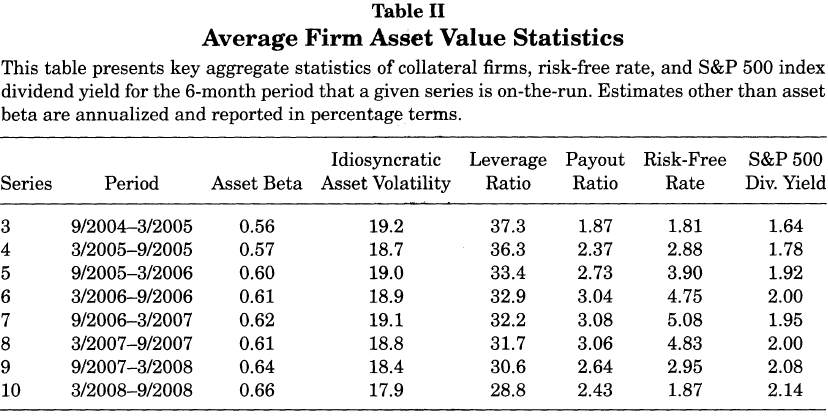 Sys vs. Idio
Fatter tail
9/22/2017
On the Relative Pricing of Long-Maturity Index Options and Collateralized Debt Obligations
23 / 37
Calibration
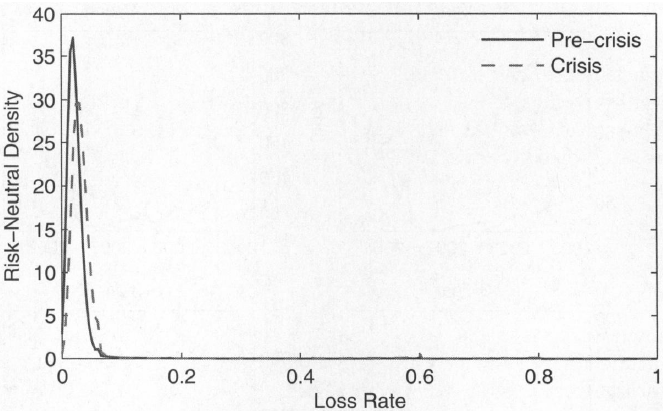 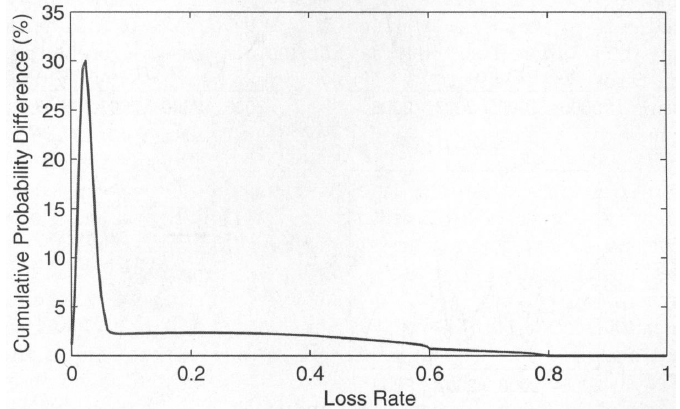 Crisis - Pre
Fatter tail
9/22/2017
On the Relative Pricing of Long-Maturity Index Options and Collateralized Debt Obligations
24 / 37
Calibration
Jump is essential here. Well-documented failure of structural model calibrating on short-term investment grade credit spread.
9/22/2017
On the Relative Pricing of Long-Maturity Index Options and Collateralized Debt Obligations
25 / 37
Calibration
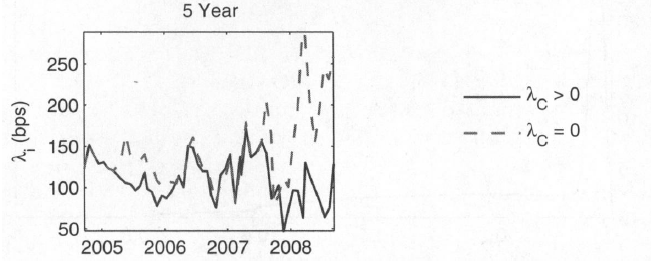 9/22/2017
On the Relative Pricing of Long-Maturity Index Options and Collateralized Debt Obligations
26 / 37
Result
A. Average Tranches Spread
9/22/2017
On the Relative Pricing of Long-Maturity Index Options and Collateralized Debt Obligations
27 / 37
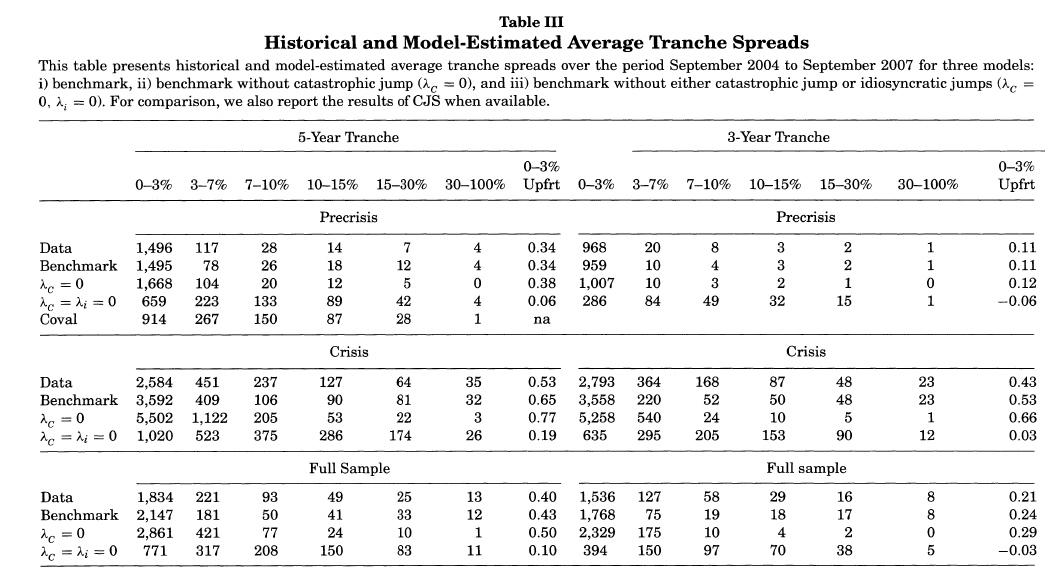 Result
Unusual short-term jump
Close
9/22/2017
On the Relative Pricing of Long-Maturity Index Options and Collateralized Debt Obligations
28 / 37
Underestimation in short-term.
Expected losses are "backloaded" in this model, implying that the buyer of equity protection pays too much premium for too long, in turn, biasing down the estimate for the equity tranche spread.
Result
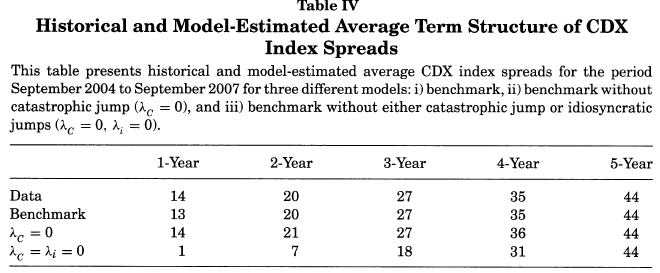 Calibrate to 5-year
9/22/2017
On the Relative Pricing of Long-Maturity Index Options and Collateralized Debt Obligations
29 / 37
Result
To estimate tranche spreads, the model has to be calibrated to match the term structure of credit spreads. 

The timing of defaults is backloaded when idiosyncratic dynamics driven only by diffusive risk causing low spreads and risk-neutral expected losses at short maturities. 

During the crisis, quoted option prices do not contain enough information about the very deep out-of-the-money state prices which are crucial for the pricing of super-senior tranches (needs extrapolate). However, spreads on other tranches can be interpolated well given option prices and super-senior tranche spreads.
9/22/2017
On the Relative Pricing of Long-Maturity Index Options and Collateralized Debt Obligations
30 / 37
Result
B. Time Series of Tranche Spread
9/22/2017
On the Relative Pricing of Long-Maturity Index Options and Collateralized Debt Obligations
31 / 37
Result
Historic Index
	(Perfect Cali.)
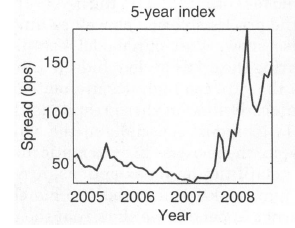 9/22/2017
On the Relative Pricing of Long-Maturity Index Options and Collateralized Debt Obligations
32 / 37
Result
5-year index, different tranches
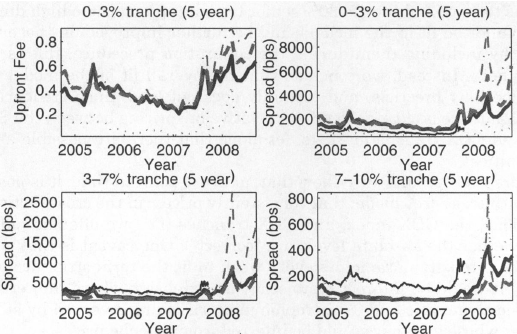 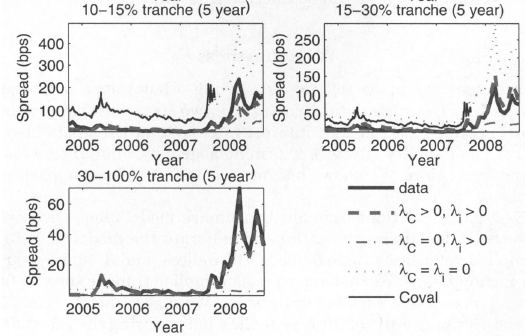 Too high
Too low
9/22/2017
On the Relative Pricing of Long-Maturity Index Options and Collateralized Debt Obligations
33 / 37
Result
It is the fitting of the term structure of CDS spreads that generates our ability to match the data better.

The super-senior tranche is not a redundant security in that it provides window into the market's crash-risk expectation and risk-aversion.

No implication for significant mispricing (regarding no-arbitrage) before and during crisis of CDO tranches (Option and CDO market are integrated)
9/22/2017
On the Relative Pricing of Long-Maturity Index Options and Collateralized Debt Obligations
34 / 37
Further Improvements
The fit could be improved to calibrate market and firm dynamics by including information from other, say mezzanine, tranche spreads in calibration, rather than pricing them out-of-sample.

To study an extension where the term structures of idiosyncratic and catastrophic jump risks are governed by stochastic processes whose dynamics could be inferred from tranche prices.
9/22/2017
On the Relative Pricing of Long-Maturity Index Options and Collateralized Debt Obligations
35 / 37
Robustness
Implied volatility of fitted state variables tracks the VIX fairly closely.
9/22/2017
On the Relative Pricing of Long-Maturity Index Options and Collateralized Debt Obligations
36 / 37
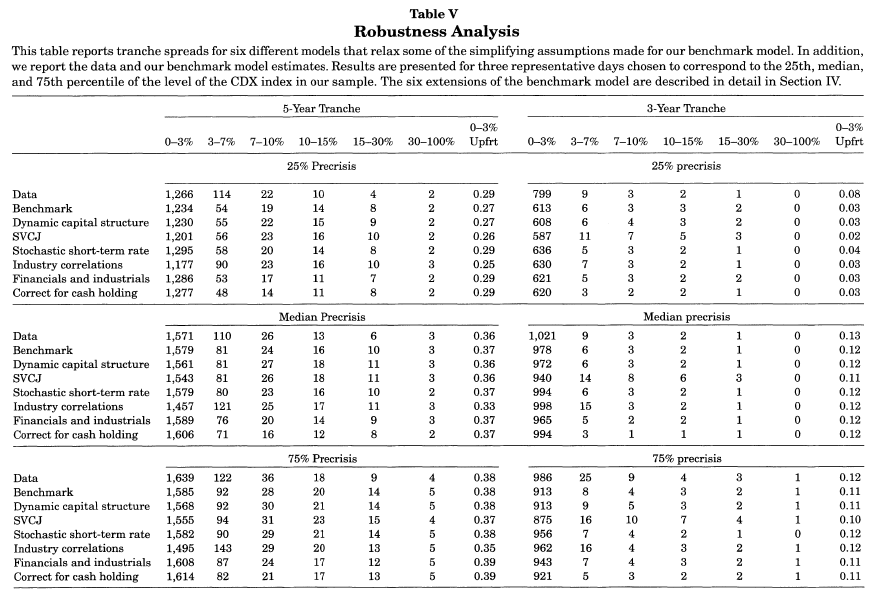 Robustness
9/22/2017
On the Relative Pricing of Long-Maturity Index Options and Collateralized Debt Obligations
37 / 37